Unit 8: Geometry
Types of angles
1) Acute angle
2) Obtuse angle
3) Right angle
4) Straight angle
5) Reflex angle
Acute angle
The measure of the acute angle is less than  90  ͦ
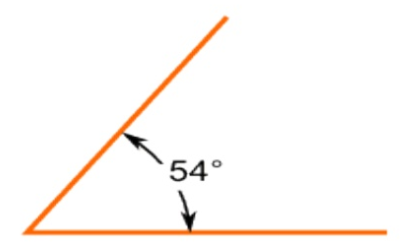 Obtuse angle
The measure of the obtuse angle is more than 90  ͦ but less than 180 ͦ
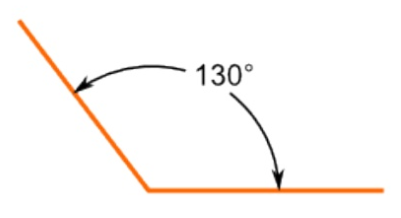 Right angle
The measure of this angle is exactly 90 ͦ
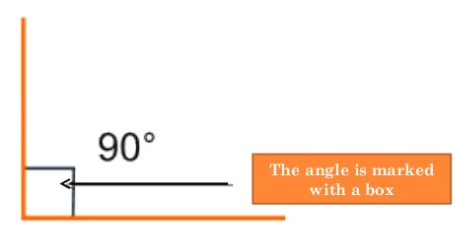 Straight angle
The measure of this angle is exactly 180 ͦ
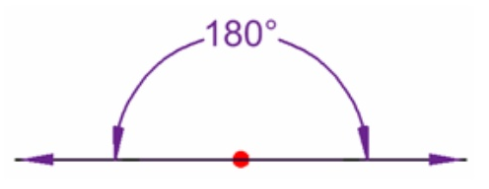 Reflex angle
The measure of the reflex angle is more then 180 ͦ but less than 360 ͦ
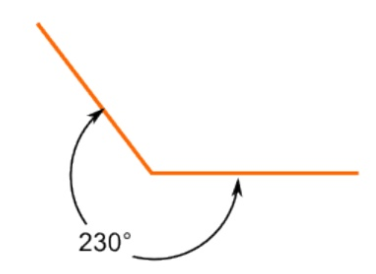 Video
To review watch the video below:
https://www.youtube.com/watch?v=UgfSwlqi4Qg
Remember the following:
A corner measures 90 ͦ (complementary)
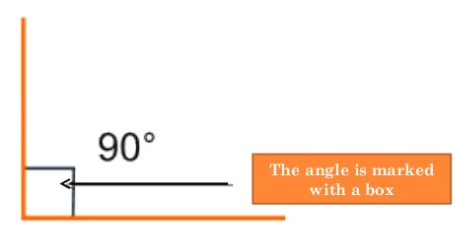 A straight angle measures 180  ͦ (Supplementary)
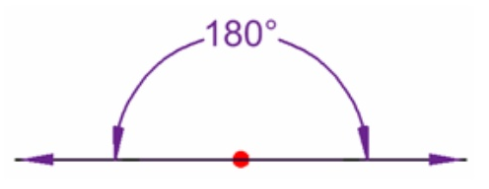 Angles at a point add up to 360 ͦ
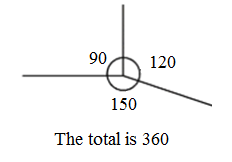 Vertically opposite angles are equal
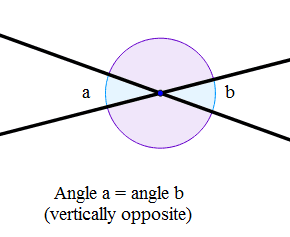 Examples:
Without measuring, find the missing angles.
1)
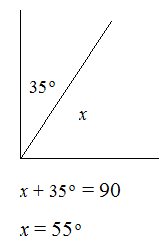 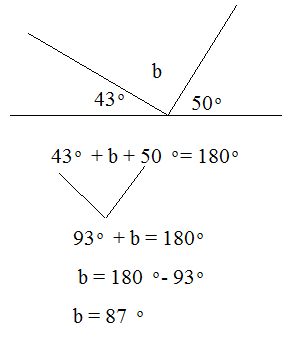 2)
3)
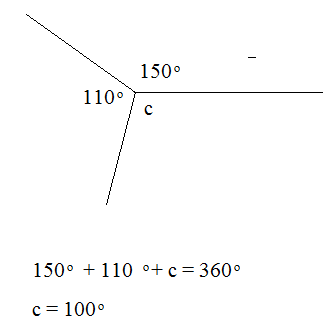 To review, watch the video below:
https://www.youtube.com/watch?v=_n3KZR1DSEo
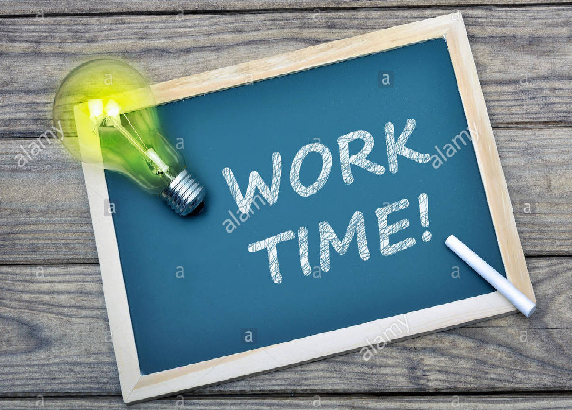 Page 117, Ex. 8A
Q1 + Q2 + Q5 + Q7
Angles in triangles and quadrilaterals
Angles in triangles.
The angles in a triangle add up to 180 ͦ
Example: find the missing angle a.
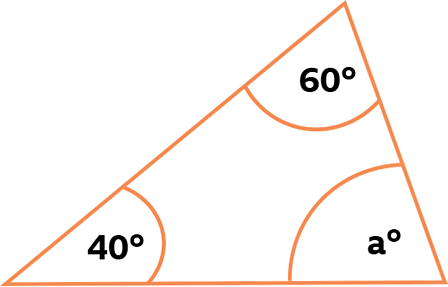 We know that: 
60° + 40° + a = 180°
100° + a = 180°(use algebra)
-100      = -100

a = 80°
Angles in quadrilaterals.
Angles in quadrilaterals add up to 360o.
Example: find the missing angles.

We know that: 
100° + 95° + 60° + x = 360°
255° + x = 360°(use algebra)
-255     = -255

x= 105°
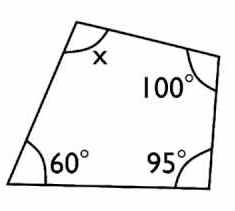 To review watch the video below:
https://www.youtube.com/watch?v=IhPLCCZKzw0
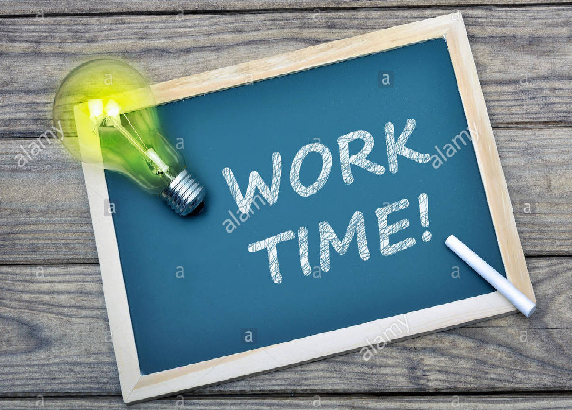 Page 120, Ex. 8B
Q1 (a, b, c, d) + Q2 + Q5 + Q7
The End
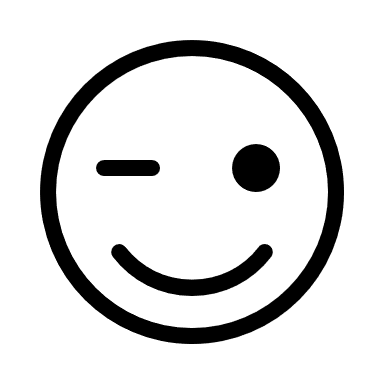